Barneys Reef Wind Farm
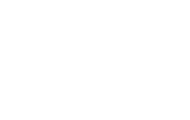 Community Consultative Committee meeting, April 2022
Agenda
Project Refinements
Project Timeline Update
EIS Assessment Results
February Info Session Results
Ongoing Consultation
Q & A
GENERAL UPDATE
Project Refinements/Progress
Removal of landowners in the north-west of project
New access points from Castlereagh Highway and Merotherie Rd
Adjustment of turbines considering Cultural Heritage results 
Tracks refined and moved based on consultation with landowners 

Option to Lease agreements are nearly signed with most landowners
Two additional LiDARs deployed 
Further Ecology surveys 
LVIA, Noise, Aviation and Route Assessments early results available
Three community information sessions held
Completion of neighbour consultation period for SIA
GENERAL UPDATE
Layout Revision
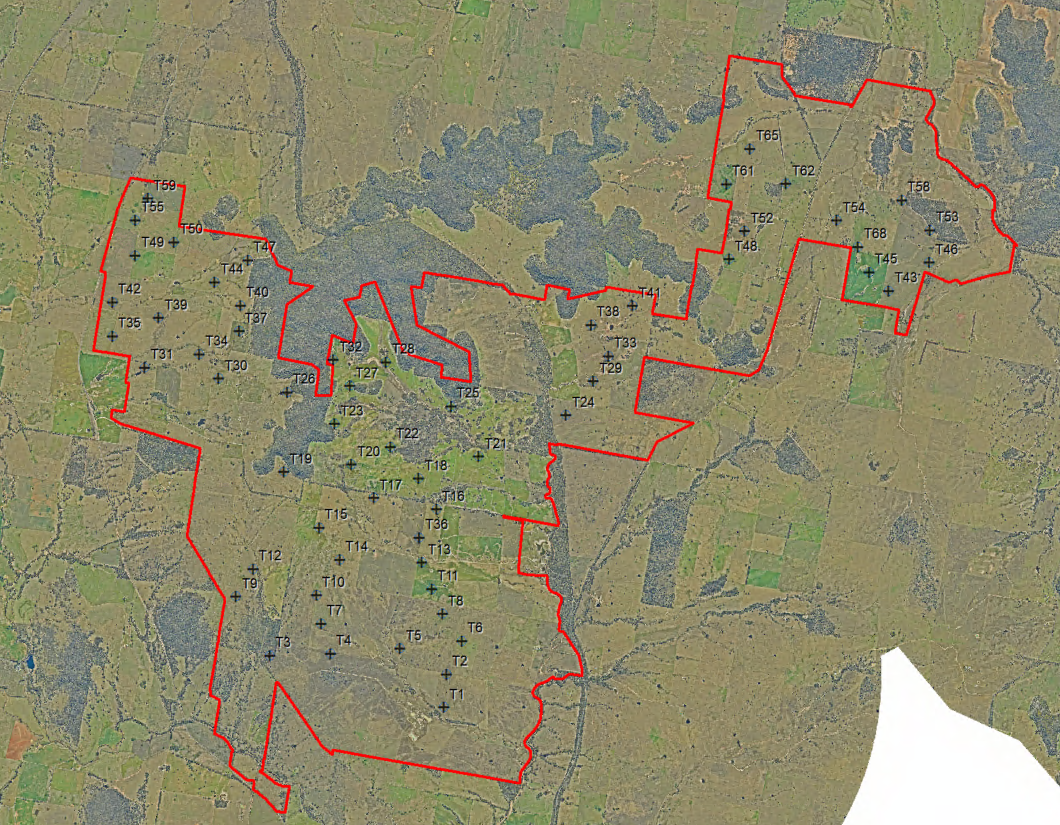 Currently 60 turbines (circa 420 MW)
Substation in the middle of the project
BESS up to 700MWh (100MW, 7hr duration)


Further refinements possible from additional consultation and detailed design

Next steps: finalise track layout, internal layout approval meeting
GENERAL UPDATE
Project Timeline
DA Submission has been delayed due to weather and changes to the layout
Expected submission is June 2022
Construction and operations timing to be in line with energisation of the EnergyCo transmission infrastructure
EIS UPDATE
Archaeology Results
Field survey complete
Some areas of significance found
These have been avoided in the latest revision of the layout (two turbines moved approx. 50m to ensure no impact)

Next steps: 
Finish ACHAR report
Further study required after planning submission to develop CHMP
EIS UPDATE
Noise Assessment
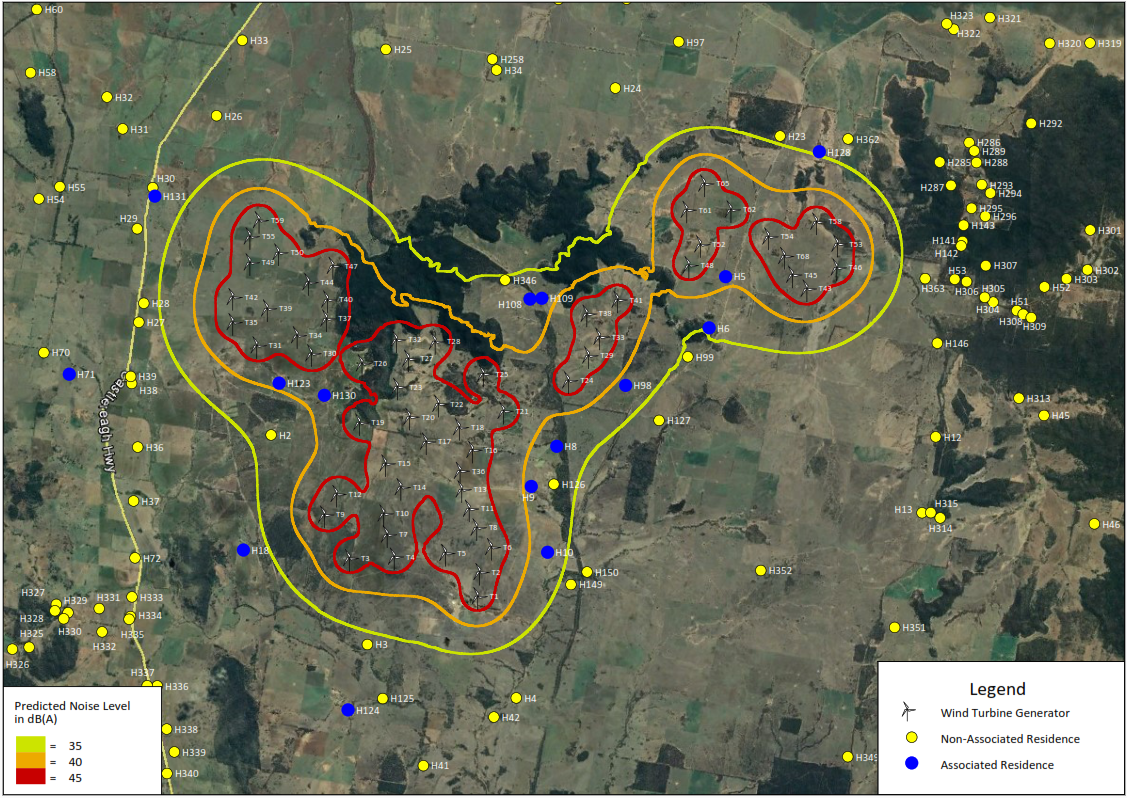 Six weeks of noise monitoring complete
Noise contour has been run on current layout
3 uninvolved houses currently within 35dB(A) contour (doesn’t take background noise into account)
Expectation that vegetation surrounding houses will reduce impact from turbines
Serrated blades will be used to reduce noise impact


Next steps:
Re-run noise contour considering background noise levels 
Discuss ways of mitigation/active management of impacts
Finish report
EIS UPDATE
Route Assessment
Route assessment has been undertaken, with the following findings: 
Blades will fit completely within the road reserve most of the way to site 
Some additional landowners may be needed along Merotherie Rd (depends on blade length)
May be a need to use local roads through Muswellbrook council if turbine components cannot fit under the Denman Bridge (height limit of 5.6m) 

Discussions with Mid-Western Council and Warrumbungle Council for road upgrades (especially to Merotherie Rd)

Next steps: 
Discussion with Muswellbrook council to discuss local road use 
Discussions with potentially impacted landowners
EIS UPDATE
Aviation Assessment
All turbines outside of Mudgee airport extent
Closest Aircraft Landing Areas: 
Gulgong Aeropark
Merotherie Crossing

No impact to Gulgong Aeropark due to distance from turbines and direction of runway
Merotherie Crossing ALA may have some downstream wake turbulence effects on the downwind leg of the southern circuit, only during southerly wind conditions. 

Next steps: 
Consultation with Gulgong Aeropark and Merotherie Crossing ALA to discuss findings
Consultation with other stakeholders
EIS UPDATE
LVIA Assessment
Field work complete
Four photomontages have been produced 
15 houses identified as having a higher visual impact, of these:
At least 2 are host landowners
At least 1 doesn’t permanently live at the property (e.g. holiday houses)

Currently working through contacting each landowner of properties assessed as high impact and discussing mitigation options

Next steps: 
Produce additional photomontages (one for each high impact location)
Finish discussions with most impacted landowners
Produce final report
Blue Springs Rd, Bungaba
Looking West
2.3km to nearest turbine
VISUAL MONTAGE -  BARNEYS REEF WIND FARM
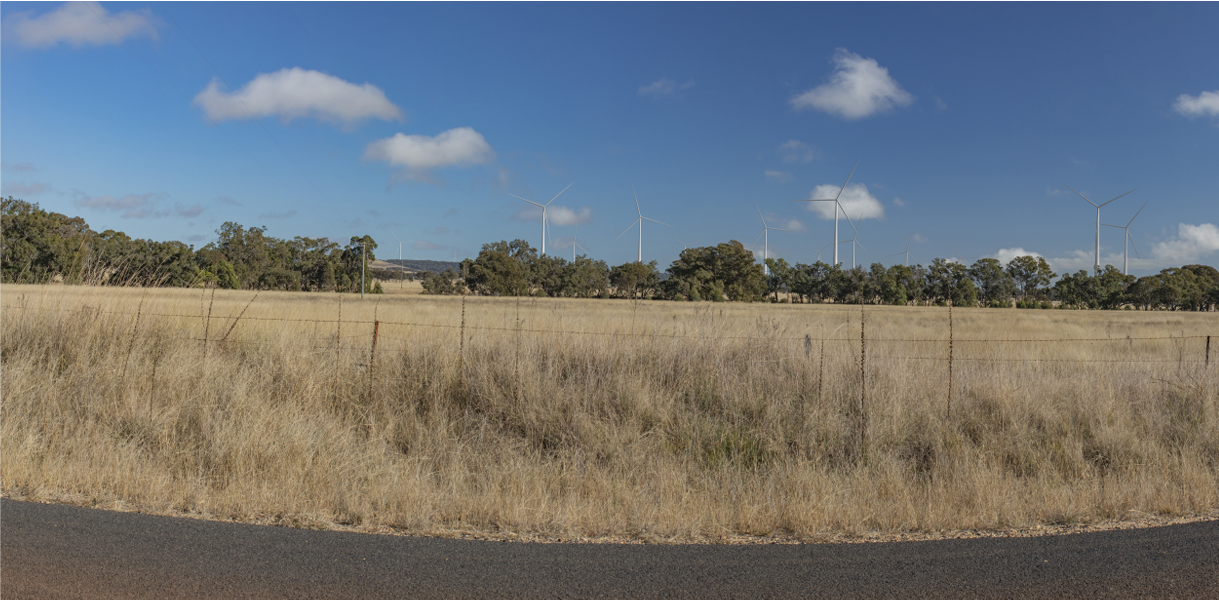 Birriwa Rd, Birriwa
Looking East
4.5km to nearest turbine
VISUAL MONTAGE -  BARNEYS REEF WIND FARM
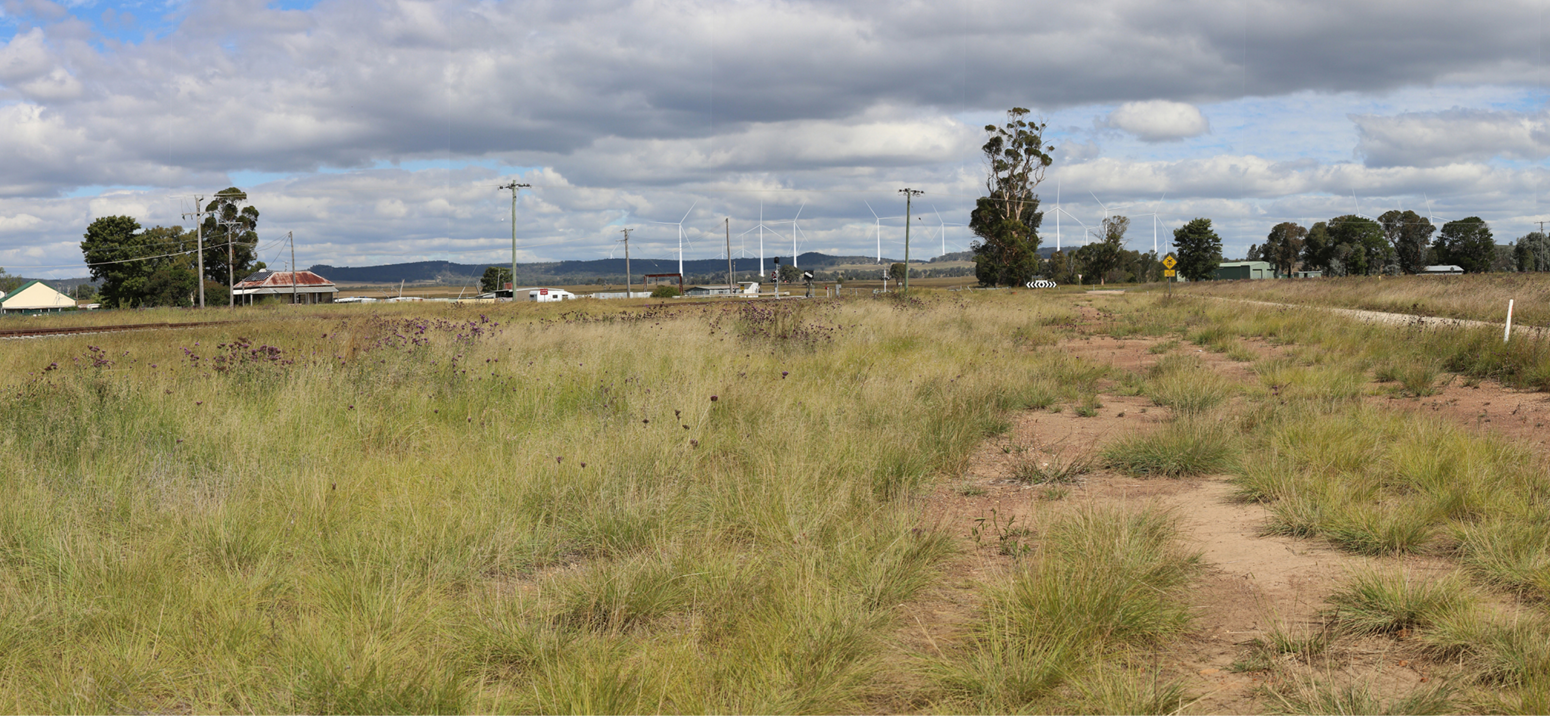 Castlereagh Hwy, Tallawang
Looking East
2.1km to nearest turbine
VISUAL MONTAGE -  BARNEYS REEF WIND FARM
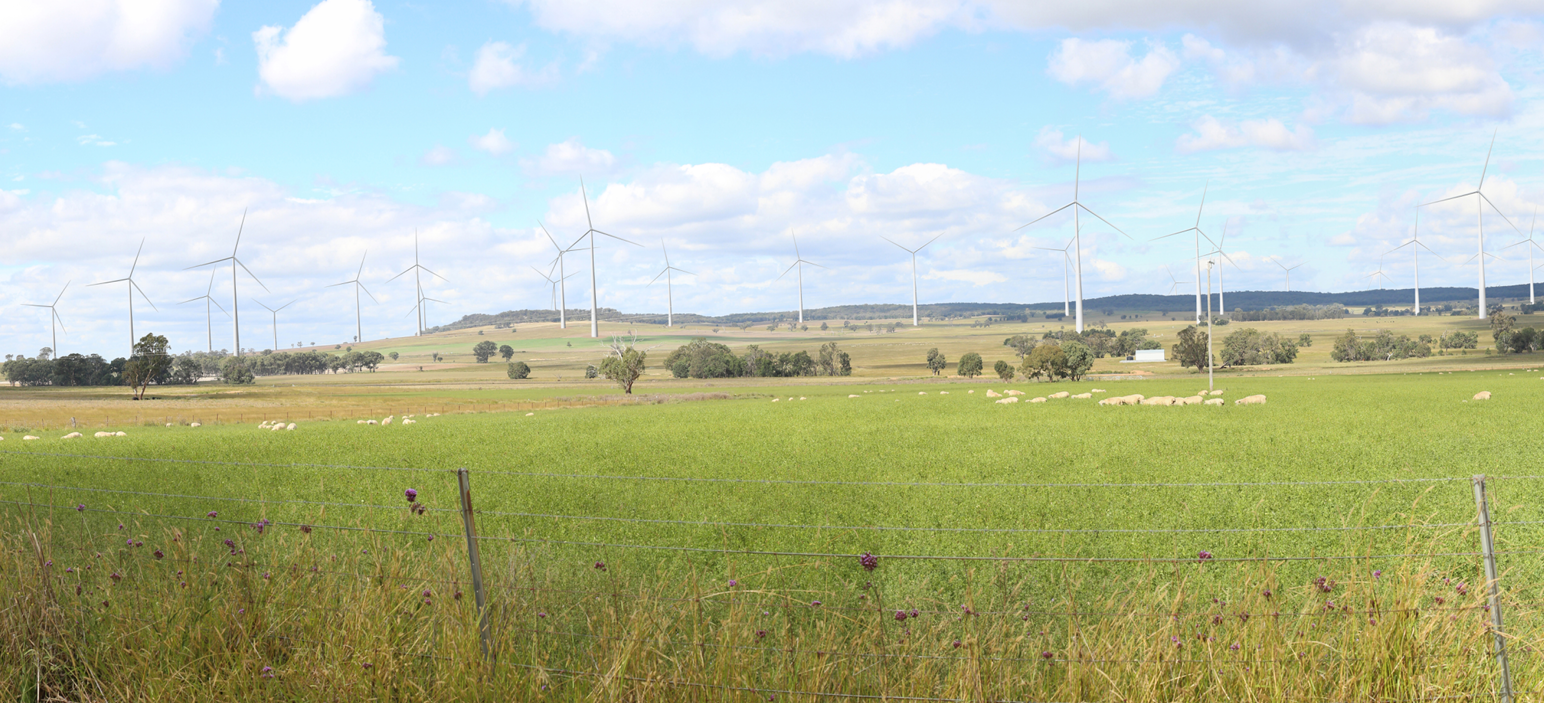 Flirtation Hill, Gulgong
Looking North
13.6km to nearest turbine
VISUAL MONTAGE -  BARNEYS REEF WIND FARM
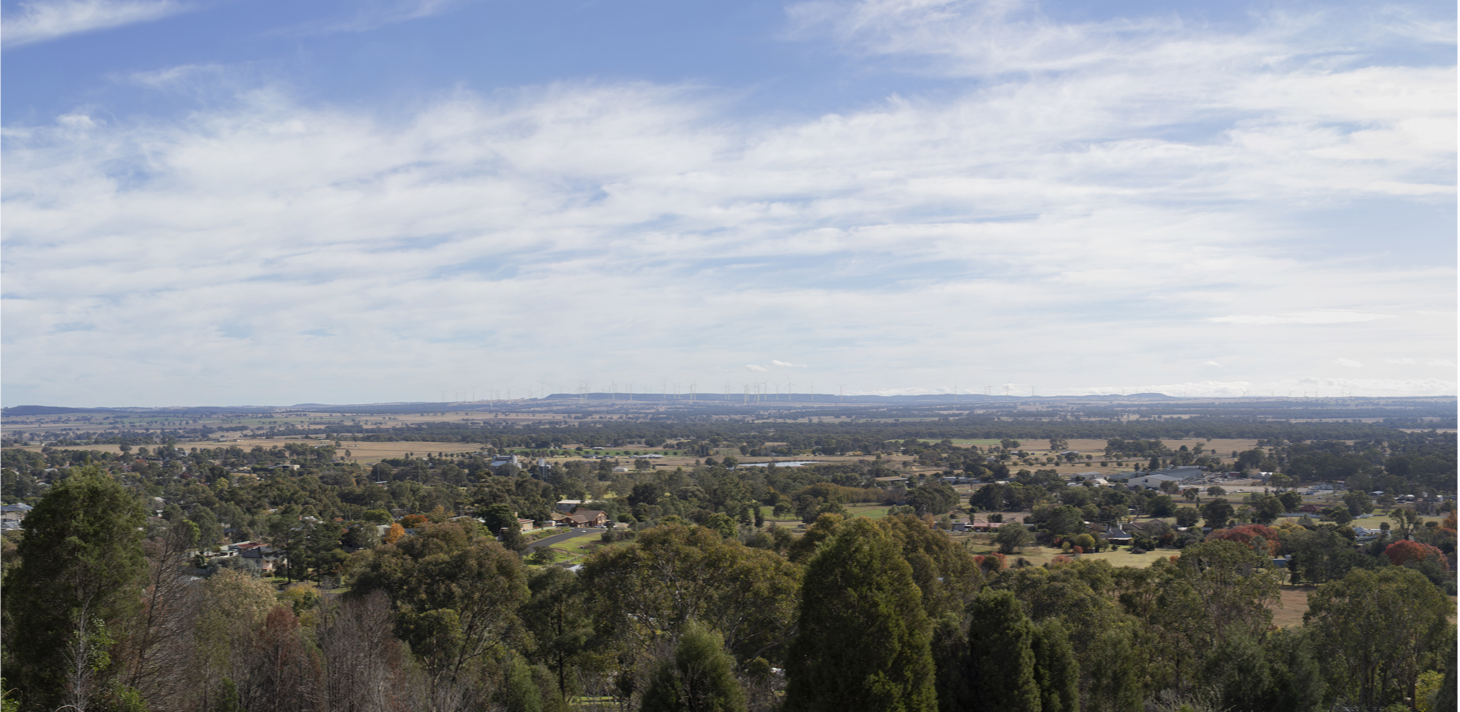 COMMUNITY INFORMATION SESSIONS OUTCOMES
Dunedoo Show, February 12

Feedback from 54 community members 
Concern around cumulative impact from multiple projects most common concern (14)
Questions more focussed on REZ, rather than RES projects
Gulgong Show, February 19

Feedback from 73 community members
Most common concerns - visual impact (13) land use (4) cumulative impact (4)
Online, February 23

Nine attendees (4 broader community members, 5 project neighbours)
Concerns raised - cumulative impact, adequacy of assessments, visual impact
DEVELOPMENT
Ongoing Consultation
Further engagement planned to provide information on assessment outcomes: 
Assessment summaries delivered to +100 mail list
One-on-one meetings with impacted community members to interpret outcomes

Attendance at future community events for the REZ

Ongoing engagement through the CCC

Discussions continuing with key stakeholders regarding community fund arrangements and development of Neighbour Shared Benefit Program
Get in touch
165 Walker Street
North Sydney
NSW 2060
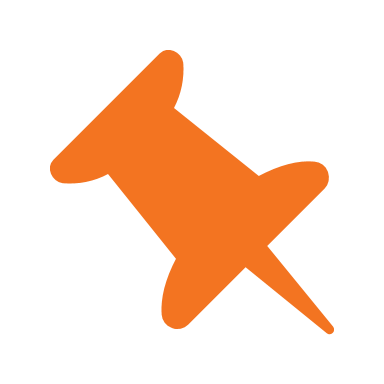 Darren Chesterfield
Community Engagement Manager
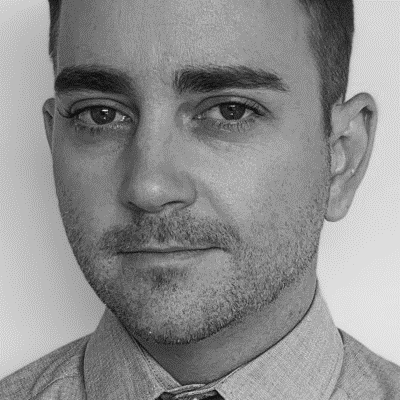 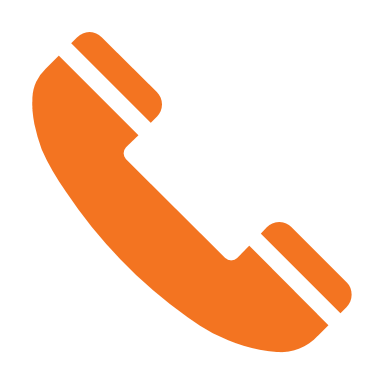 +61 487 203 829
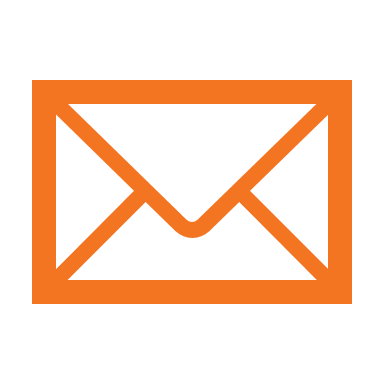 darren.chesterfield@res-group.com
Eleanor Cairns
Development Project Manager
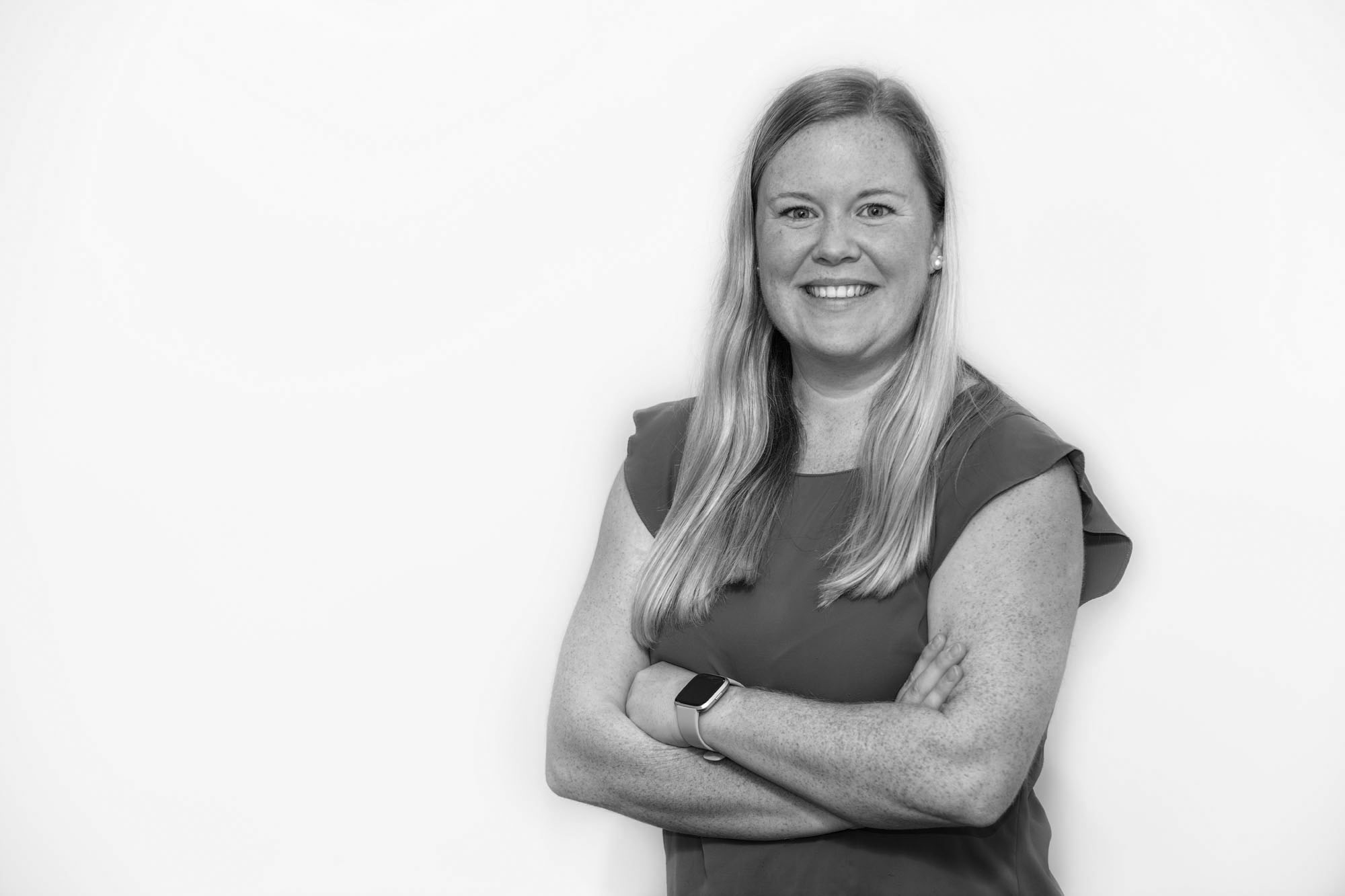 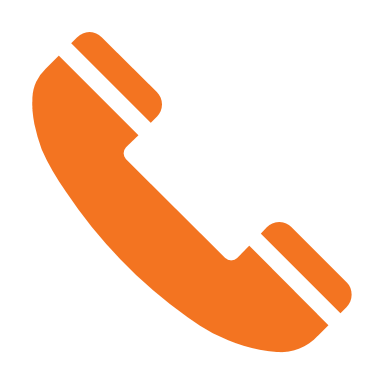 +61 434 368 215
eleanor.cairns@res-group.com
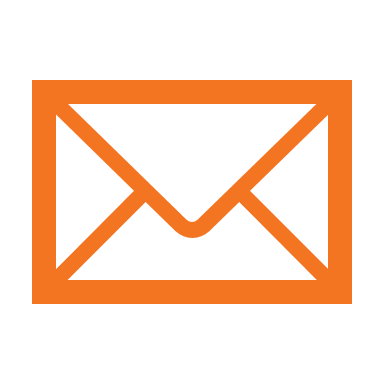